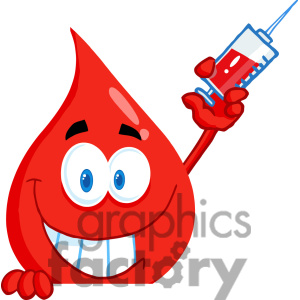 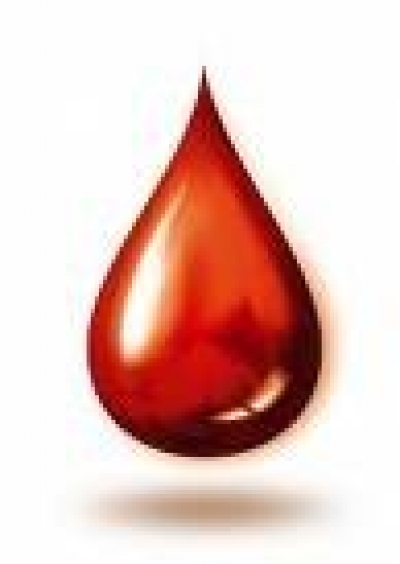 Opis postopka
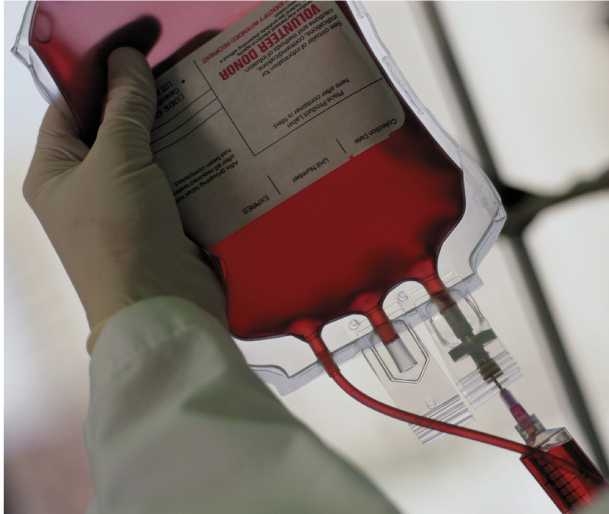 Odvzem krvi
Priprava
Mesto, kjer se kri odvzema, mora biti sterilizirano/razkuženo
Pribor je samo za enkratno uporabo (zato ni možnosti okužbe)
Pribor mora biti steriliziran
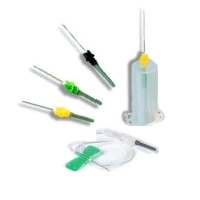 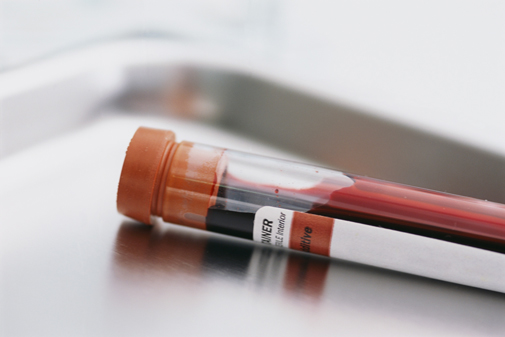 Pogoji za darovanje krvi
Daruje lahko vsak ki:
 je dobrega zdravja,
 je med 18 in 65 letom starosti,
 tehta vsaj 50 kg,
 zadnje mesece ni imel večje operacije,
 v zadnjem letu ni prejel transfuzije,
 moški, ki vsaj tri mesece ni daroval krvi,
 ženska, ki vsaj štiri mesece ni darovala krvi in                 
   v zadnjem letu ni bila noseča.
Pogoji za darovanje krvi
Krvi ne morejo darovati vsi,ki: 
imajo hujša obolenja srca,
Imajo, ali so imeli rakave bolezni,
imajo sladkorno bolezen, ki jo uravnavajo z insulinom,
Potek
Kako poteka odvzem krvi?
Medicinska sestra razkuži predel, kjer bo odvzemala kri.
Okoli roke zaveže gumijasti trak, da je žila lažje vidna.
Pripravi sterilizirano iglo in jo zabode v žilo.
Krvodajalcu se navadno odvzame 450 ml krvi.
Ko krvodajalcu odvzame zadosti krvi, iglo izvleče in mu z razkuženo vato pokrije mesto vboda.
Zbrano kri shranjujejo v plastičnih vrečkah, nekaj pa jo dajo v stekleničke in jih analizirajo, da lahko določijo krvno skupino in bolezni.
Odvzem krvi
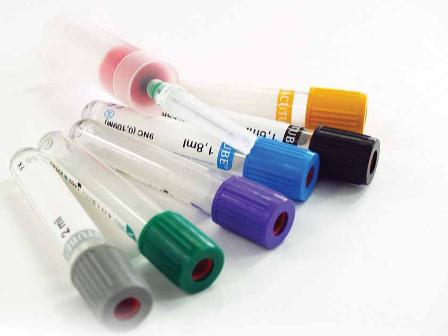 Epruvete za shranjevanje krvi
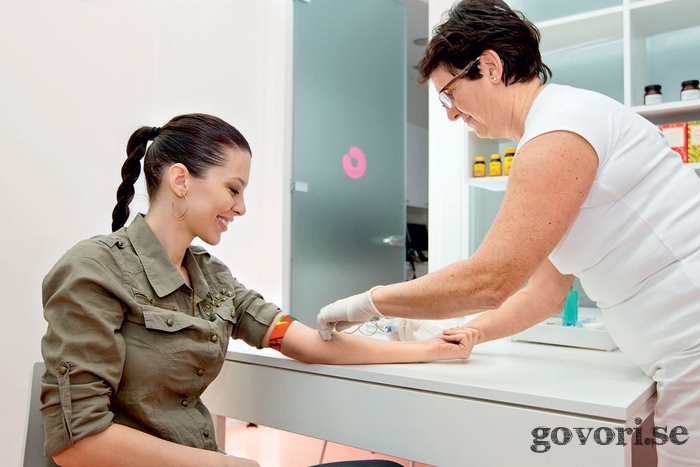 Igla
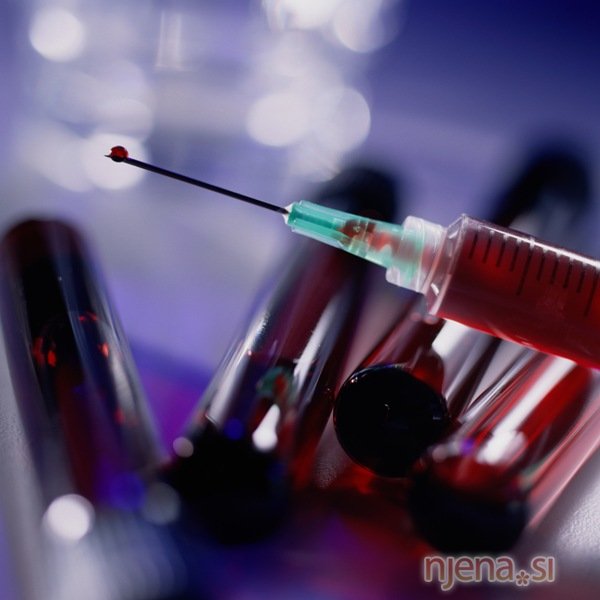 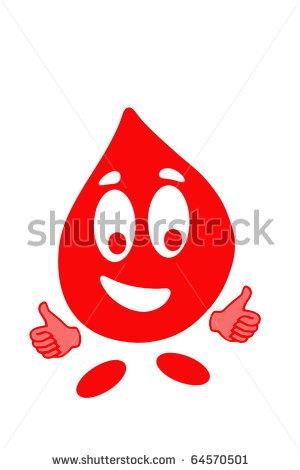 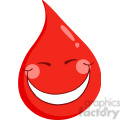 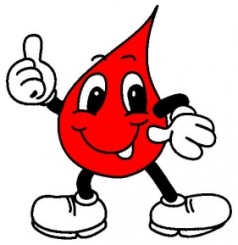 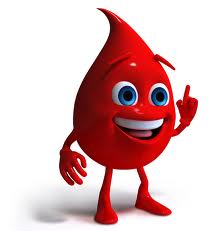 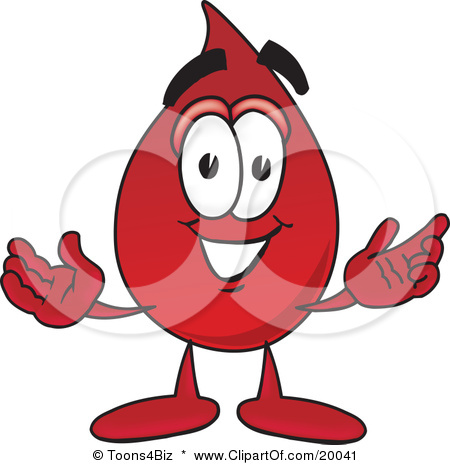 Slovenščina
Hvala za pozornost